CoE-IHS Office Hour:Financing the Future of Integrated Care Office Hour – Q & A
Thursday, February 23, 2023
1-2pm ET
Questions, Comments & Closed Captioning
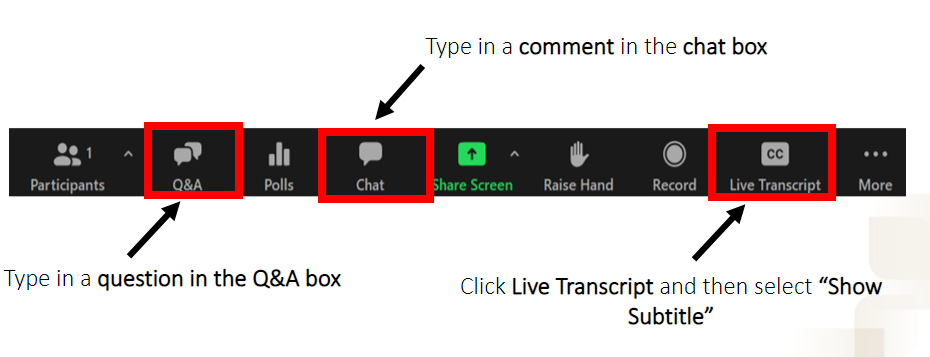 Disclaimer
The views, opinions, and content expressed in this presentation do not necessarily reflect the views, opinions, or policies of the Center for Mental Health Services (CMHS), the Substance Abuse and Mental Health Services Administration (SAMHSA), or the U.S. Department of Health and Human Services (HHS).
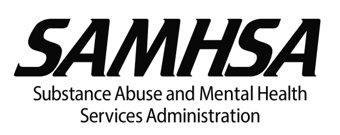 www.samhsa.gov
Introductions
Moderator
Xavior Robinson, MHSA, Consultant, Bowling Business Strategies

Panelists
Rachael Matulis, MPH, Principal, Bowling Business strategies
Virna Little, PSyD, LCSW-r, SAP, CCM, Co-Founder & COO, Concert Health 





   Learn more about our speakers & their subject matter expertise on our website!
[Speaker Notes: [insert bios here] 

Ivanova Smith, Rights Activist, Chair of Self Advocates in Leadership (SAIL) and Advocate Faculty at the University of Washington Leadership Education in Neurodevelopmental and Related Disabilities (LEND) Program]
https://www.thenationalcouncil.org/resources/financing-the-future-of-integrated-care/
Module and Decision Support Tool Overview
Contextualizes the DST
Designed to be standalone resources and make sense as a collective
General format includes: Background, Coverage Landscape, Implementation Considerations, Staffing, Maximizing Revenue, Social Determinants of Health, Preparing for Value Based Payment
Modules
Care Coordination
Primer
Medication Assisted Treatment/ Medication for Opioid Use Disorder
Screening in Behavioral Health and Primary Care Settings
Metabolic Monitoring
Excel document
Aligns billing codes with staffing capacity and Medicare and Medicaid rates
Aims to replace existing billing and coding sheets
Decision Support Tool
Find the DST and modules here:
https://www.thenationalcouncil.org/resources/financing-the-future-of-integrated-care/
Decision Support Tool & Billing Modules
Integrated Care Financing Series: Primer
Integrated Care Financing Series: Module 1- Medication for Opioid Use Disorder
Integrated Care Financing Series: Module 2- Screening in Behavioral Health and PrimaryCare Settings
Integrated Care Financing Series: Module 3- Care Coordination
Integrated Care Financing Series: Module 4- Metabolic Monitoring

Do you have ideas for improving these tools?
Provide Your Feedback
Financing the Future of Integrated Care
National Council for Mental Wellbeing
See our page for more information on Webinars and Upcoming Events, Resources and Tools, and Training and Technical Assistance focused on the Decision Support Tool & Billing Modules
National Behavioral Health Payment Landscape
Health care payers are increasingly shifting away from fee-for-service payment systems that reward volume to value-based payment (VBP) models that incentivize high-quality, cost-effective care.
Fee For Service remains the dominant payment mechanisms in the Behavioral Health payment landscape
Medicaid
Medicaid health plans are changing how they reimburse provider organizations for services
28 states Medicaid plans require their health plan contractors to reimburse provider organizations using Alternative Payment Models (APMs)
The Institute for Medicaid Innovation reported that all Medicaid MCOs covering more than 250,000 members reported using Value Based Payment (VBP) or APMs; about 80% of MCOs with up to 250,000 members all used VBPs and APMs.
The most common payment strategies:
Payment incentives based on access to care (64%)
Incentives for availability of same-day or after-hours appointments (43%)
Enhanced payment rates for hard-to-recruit provider types (29%)
Other strategies (29%) including the integration of behavioral health care into primary care
Value Based Payment
There are several frameworks for VBP, but the most used model is the LAN APM framework, which was created by HHS in collaboration with partners in the public, private and nonprofit sectors. The LAN framework is increasingly used as a tool by the Centers for Medicare and Medicaid Services (CMS), states and private payers to establish consistent terminology and define the levels of risk in, or sophistication required for, types of VBP models
State VBP targets, including for ph and/or b/h services, often depend on the type of provider or VBP arrangement selected.
Many states, such as Texas and Washington, set a single annual VBP target within integrated managed care contracts that applies generally to physical health and behavioral health providers (i.e., the state defers to the plan on which types of contracted providers to engage in VBP contracting). 
Pennsylvania, which operates a carve-out arrangement, has set different VBP targets for physical health and behavioral health MCO contracts with relatively lower targets for behavioral health MCOs. 
Oregon recently proposed language for its new coordinated care organization (CCO) contracts that requires use of VBP within five “priority areas,” one of which is behavioral health. 
States such as Texas and Pennsylvania have broad VBP targets as well as sub-targets for more advanced VBP arrangements, such as capitated models. States also tend to increase VBP targets and/or encourage adoption of more advanced models over time.
Renewed emphasis on health equity by CMS, JCAHO, NCQA and others
24 states now have collaborative care [CoCM] codes on their Medicaid fee schedules
LAN-APM Framework
Source: Behavioral Health Provider Participation in Value-Based Payment Models: An environmental scan and policy considerations
CCBHC as an APM
Clinic-specific Medicaid encounter rate delivered on daily (PPS-1) or monthly (PPS-2) basis
The rate includes all allowable CCBHC services and activities*
Payment is only made when a “qualifying encounter” for a Medicaid client occurs
Cost-related
Calculated from cost reports (including current and anticipated, direct and indirect costs)
Rates must be actuarially sound
Not a cost-reimbursable model
Provides states with tools for periodic rate adjustment and ability to control cost growth year over year
Opportunity to leverage federal Medicaid match for CCBHC services/activities previously funded through state general funds
References for DST & Billing Modules
U. S. Food and Drug Administration. (2019, February 14). Information about Medication-Assisted-Treatment (MAT). https:// www.fda.gov/drugs/information-drug-class/information-about-medication-assisted-treatment-mat#:~:text=There%20 are%20three%20drugs%20approved,with%20counseling%20and%20psychosocial%20support
Kaiser Family Foundation. (n.d.). Health insurance coverage of the entire population. Timeframe 2019. State Health Facts. https://www.kff.org/other/state-indicator/total-population/?currentTimeframe=0&sortModel=%7B%22colId%22:%22Loca tion%22,%22sort%22:%22asc%22%7D
United States Pharmacopeial. (n.d.). United States Pharmacopeia–National Formulary. https://www.uspnf.com/
Tovino, S. A. (2019). State benchmark plan coverage of opioid use disorder treatments and services: Trends and limitations. Scholarly Works. 1219. https://scholars.law.unlv.edu/cgi/viewcontent.cgi?article=2247&context=facpub
American Society of Addiction Medicine. (2015, June 1). National practice guideline for the use of medications in the treatment of addiction involving opioid use. The ASAM National Practice Guideline for the Treatment of Opioid Use Disorder – 2020 Focused Update
U.S. Centers for Medicare & Medicaid Services. (n.d.). Mental health substance abuse coverage. Healthcare.gov. https://www.healthcare.gov/coverage/mental-health-substance-abuse-coverage/
U.S. Centers for Medicare & Medicaid Services. (n.d.). Behavioral health services. Medicaid.gov. https://www.medicaid.gov/medicaid/benefits/behavioral-health-services/index.html
U.S. Centers for Medicare & Medicaid Services. (n.d.). Mental Health Care (inpatient). Medicare.gov. https://www.medicare.gov/coverage/mental-health-care-inpatient
U.S. Centers for Medicare & Medicaid Services. (n.d.). Mental health care (outpatient). Medicare.gov. https://www.medicare.gov/coverage/mental-health-care-outpatient
Medicare Learning Network. (2021, June). Medicare mental health. U.S. Centers for Medicare & Medicaid Services. https://www.cms.gov/files/document/medicare-mental-health.pdf
Substance Abuse and Mental Health Services Administration (SAMHSA). (2012). SAMHSA’s working definition of recovery.  https://store.samhsa.gov/sites/default/files/d7/priv/pep12-recdef.pdf
References for DST & Billing Modules cont.
Videka, L., Neale, J., Page, C., Buche, J., Beck, A., Wayment, C., & Gaiser, M. (2019, August). National analysis of peer support providers: Practice settings, requirements, roles, and reimbursement. University of Michigan Behavioral Health Workforce Research Center. Ann Arbor, MI. https://www.behavioralhealthworkforce.org/wp-content/uploads/2019/10/BHWRC-Peer-Workforce-Full-Report.pdf
Medicaid and CHIP Payment and Access Commission. (n.d.). Behavioral health services covered under HCBS waivers and 1915(i) SPAs.  https://www.macpac.gov/subtopic/behavioral-health-services-covered-under-hcbs-waivers-and-spas/
Kaiser Family Foundation. (n.d.). Medicaid behavioral health services: Peer support services. State Health Facts. https://www.kff.org/other/state-indicator/medicaid-behavioral-health-services-peer-support-services/?currentTimeframe=0&sortModel=%7B%22colId%22:%22Location%22,%22sort%22:%22asc%22%7D
Centers for Medicare and Medicaid Services (CMS). (2019, January 30). Advance notice of Methodological Changes for Calendar Year (CY) 2020 for Medicare Advantage (MA) Capitation Rates, Part C and Part D Payment Policies and 2020 Draft Call Letter. https://www.cms.gov/Medicare/Health-Plans/MedicareAdvtgSpecRateStats/Downloads/Advance2020Part2.pdf
U.S. Centers for Medicare & Medicaid Services. (2020). Information on Essential Health Benefits (EHB) Benchmark Plans | CMS.  https://www.cms.gov/CCIIO/Resources/Data-Resources/ehb
U.S. Bureau of Labor Statistics. (2021, March). Occupational employment and wages, May 2020: 21-1094 community health workers. U.S. Department of Labor. https://www.bls.gov/oes/current/oes211094.htm
CMS. (2021, December 1). Functional Reporting. https://www.cms.gov/Medicare/Billing/TherapyServices/Functional-Reporting
Moran, G., Knudsen, H., & Snyder, C. (2019, July). Psychosocial supports in medication assisted-treatment: Recent evidence and current practice. Office of the Assistant Secretary for Planning and Evaluation. U.S. Department of Health and Human Services. https://aspe.hhs.gov/basic-report/psychosocial-supports-medication-assisted-treatment-recent-evidence-and-current-practice
Schulman, M., O’Brien, J., Pierre-Wright, M., & Thomas-Henkel, C. (2018, June). Exploring value-based payment to encourage substance use disorder treatment in primary care. Center for Health Care Strategies. https://www.chcs.org/media/VBP-for-SUD_Final_June-2018.pdf
Upcoming CoE Events
Peers Part 1 - Leveraging the Untapped Potential of Peer Services in Integrated Care
Register for the office hour on Tuesday, February 28th, 12-1pm ET
CoE Office Hour: Population Health Part 4 – Real World Examples in Integrated Care
Register for the webinar on Thursday, March 9th, 2-3pm ET
Interested in an individual consultation with the CoE experts on integrated care?
Contact us through this form here!
Looking for free trainings and credits? 
Check out integrated health trainings from Relias here
Subscribe for Center of Excellence Updates
Subscribe here
Thank You
Questions? 
Email integration@thenationalcouncil.org 


SAMHSA’s Mission is to reduce the impact of substance abuse and mental illness on America’s communities. 
www.samhsa.gov
1-877-SAMHSA-7 (1-877-726-4727) 1-800-487-4889 (TDD)